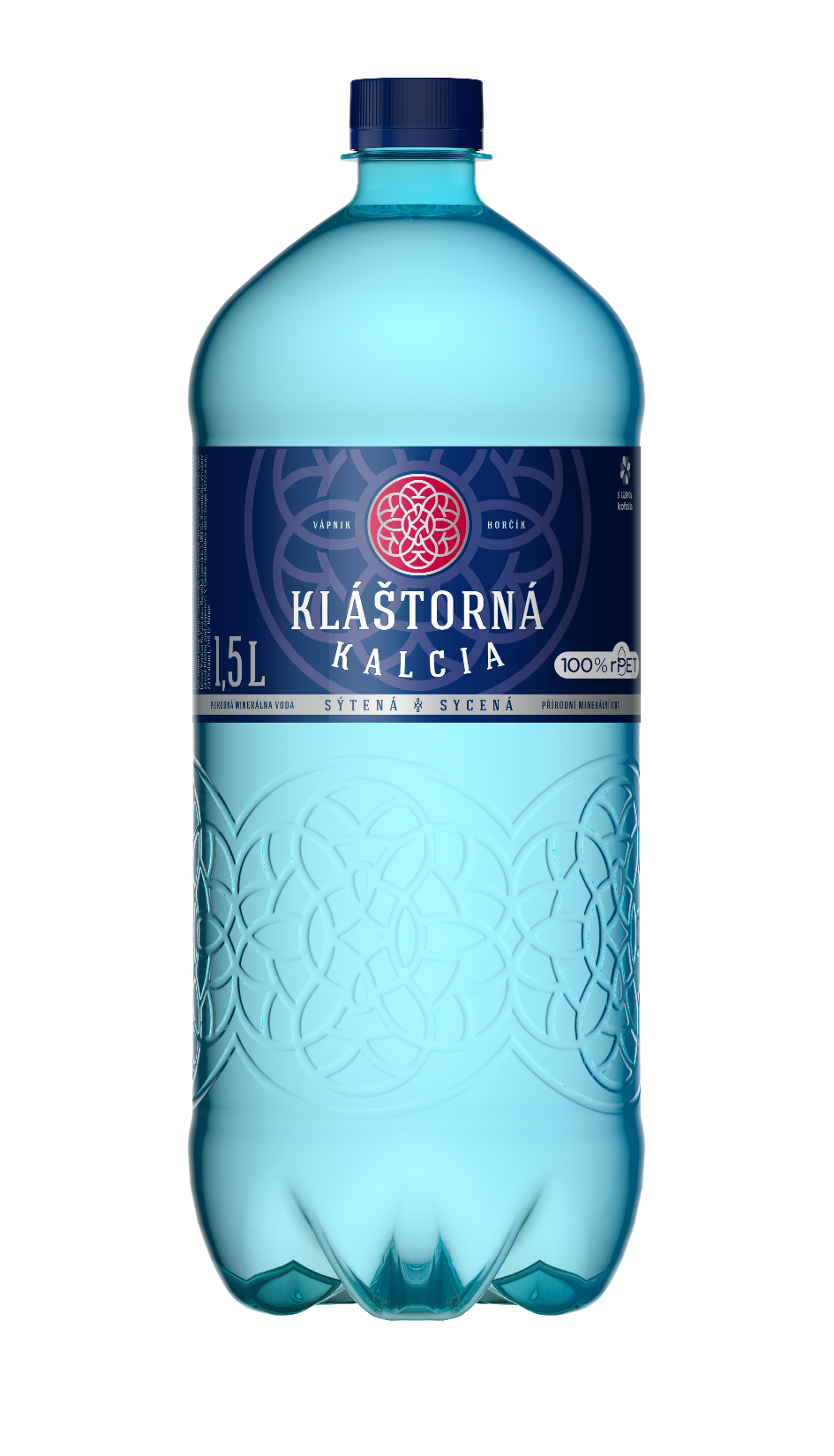 Kláštorná Kalcia
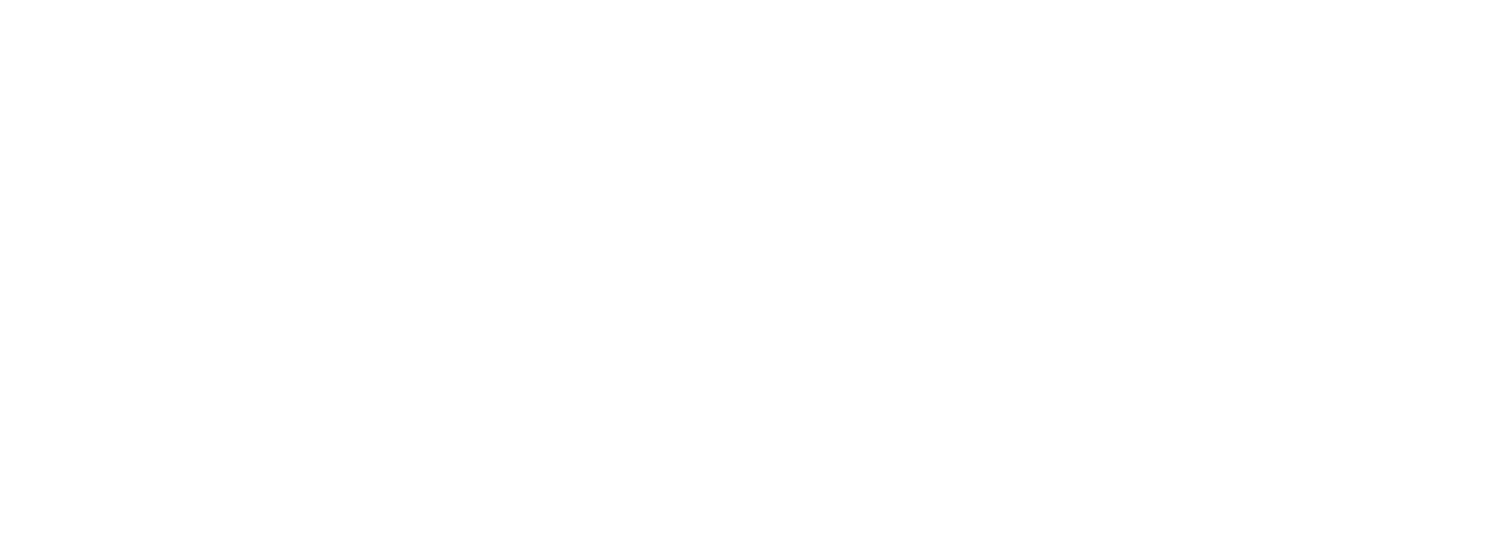 SILA ZNOVUZRODENIA